National Teledermatology Investment Programme

Shared learning webinar
3 May 2022
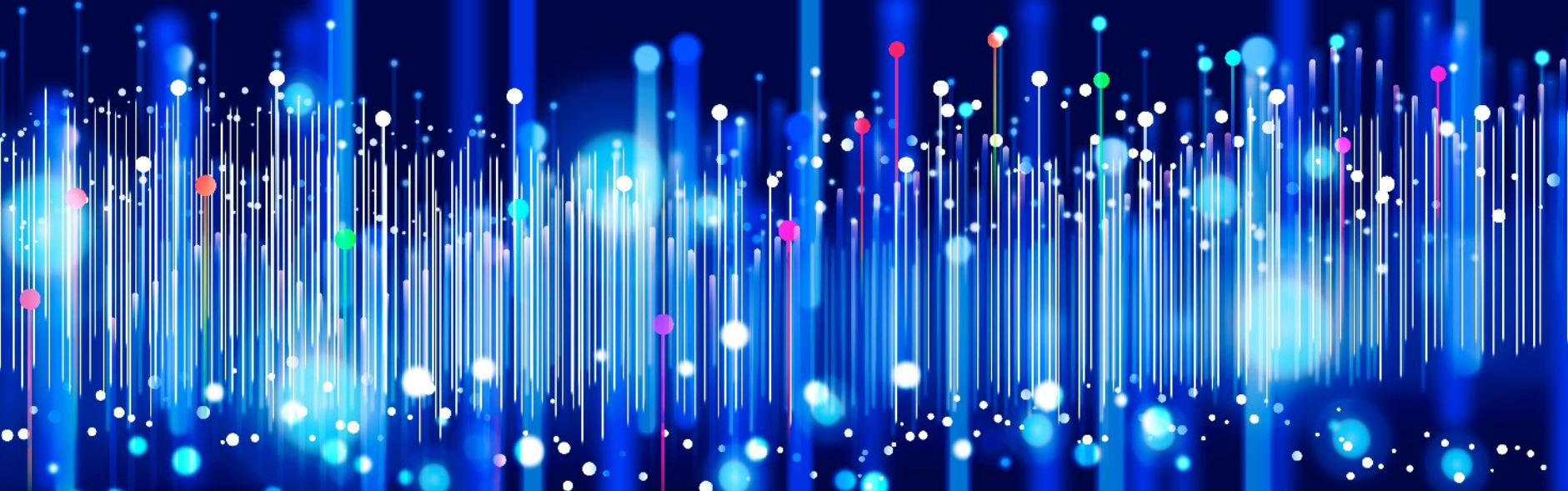 This webinar is being recorded.
Welcome

Dr Tanya Bleiker

BAD president & consultant dermatologist, University Hospitals of Derby and Burton
National context

Breid O’Brien
Director of innovation & digital health
Digital Care Models team, NHSEI
Teledermatology in the MidlandsPrimary & secondary care perspectives

Rozlyn Geary, consultant dermatologist & teledermatology project manager, Walsall Healthcare NHS Trust
Mani Dhesi, transformation director, SDSMyHealthcare
Dr Tracey O’Shea, GPwER in dermatology, SDSMyHealthcareLisa Janiec, systems support senior manager, outpatients
Sarah Ellis, IT operations director, Dudley Group
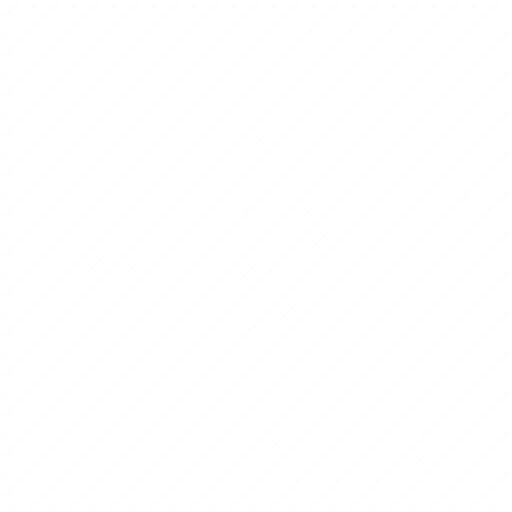 Funded projects
NHSX funding bids approved for 5 systems
- Birmingham & Solihull
- Herefordshire & Worcestershire
- Joined Up Care Derbyshire 
- Lincolnshire
- The Black Country & West Birmingham
Mixture of new pilots and expansion of existing approaches to teledermatology

Some include suspected skin cancer pathways in scope - BCWB
Challenges identified with delays with procurement, potential for dual processes, staff redeployment, GP time, training and uptake
Various different approaches in place/proposed across the Midlands region - community hubs, training support, use of different suppliers and advice and guidance methods
Shared learning
Collaboration with system leads, NHSEI teams and NHSx to overcome challenges 

Webinars
Midlands Teledermatology Share & Learn Part 1 – July 2021
Midlands Referral Optimisation Webinar – showcased dermatology advice & guidance models – Oct 2021
Using digital technology to transform care pathways | The King's Fund (kingsfund.org.uk)

Midlands Teledermatology Share & Learn Part 2 planned for Q3 2022/23

Case studies developed for funded projects and will be published by NHSEI when finalised
Midlands case studies
Community Dermatology Model & Photo Hub – Birmingham & Solihull

Mani Dhesi – transformation director – SDSmyHealthcare
Dr Tracey Oshea – GPwER in dermatology - SDSMyHealthcare


2ww skin cancer teledermatology pathway development – Black Country & West Birmingham

Roz Geary – ICS cancer programme manager
Sarah Ellis - IT operational director, The Dudley Group NHS Foundation Trust
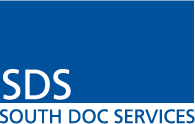 SDS dermatology services
Organisation overview
South Doc Services (SDS) is a GP collaborative in Birmingham that has delivered routine and urgent community services since 1996 (such as the Urgent Treatment Centre)

SDSmyhealthcare is a subsidiary of South Doc Services and supports General Practice in delivery of core objectives and wider transformation work

SDSmyhealthcare support coverage in Birmingham:67 practices supported436,000 population coverage9 Primary Care Networks supported
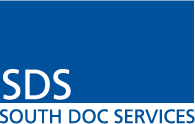 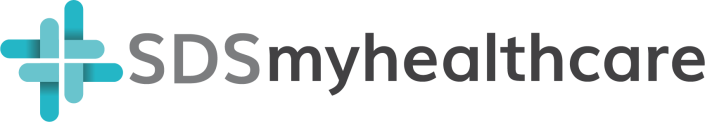 Our mission
Our mission is to ensure our patients, within the Birmingham population, receive high quality care in the most appropriate setting for their needs.

4 objectives of each piece of transformation work we undertake are to:

Improve clinical results and impact
Improve patient and staff experience
Optimise use of limited resources to reduce costs
Sustainable and scalable delivery models
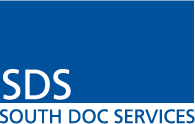 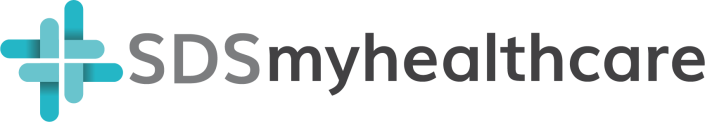 SDS dermatology service impact
Service launched in Jan 2018 with one GP and one specialist nurse from Oxford. Now up to 9 GPs and 2 specialist nurses

Over last 6 months we have added additional photo clinics at hub locations to support the teledermatology part of our service with support from NHSEI, to recruit additional staff (e.g. HCAs) and buy equipment (e.g. iPads and dermatoscopes)

We now have three routes to exploit ‘teledermatology’ opportunities into our service: from GP practice with patient, patient direct, or our hub photo clinics

The service admin team (trained by our GPs) are able to check if we have appropriate quality from any of these routes to ensure we reduce wasted clinician time
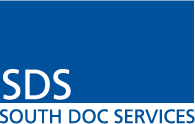 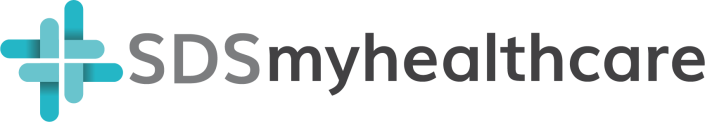 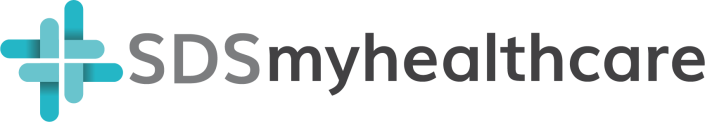 Dermatology - Enhanced Primary Care Service
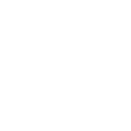 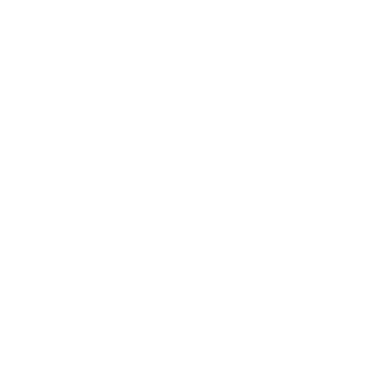 Clinical Review or Hub Photo Clinic appointment booked by practice via appointment book in Primary Care System that allows holistic review with access to full Medical History
Remote Review in Primary Care using photos from GP/Patient/Hub Photo Clinic for routine referralse.g. GP with Extended Role, Specialist Nurse
Outcome of Review
Expert/Specialist advice
Onward next step
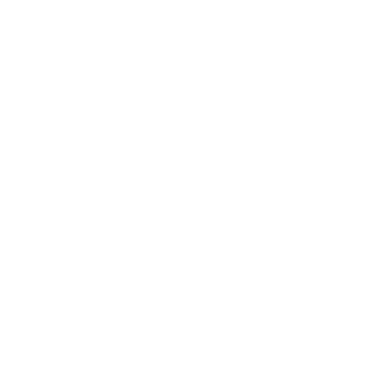 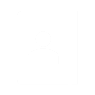 Patient consultation is required and booked
(Video / Telephone / Face-to-Face)
Primary Care Plan typed directly into Primary Care record
Onward Referral to external Community Service or Secondary Care
Patient  case is booked into a Dermatology MDT with Consultant support
Patient is booked for further Hub photos or further diagnostics
Managed by Community Trust or Secondary Care
Managed by Practice
Task sent to practice
A&G request or Referral
Patient is booked into Nurse Sub-Clinic
Managed in Primary Care by Service Delivery Team
©2022 SDSmyhealthcare
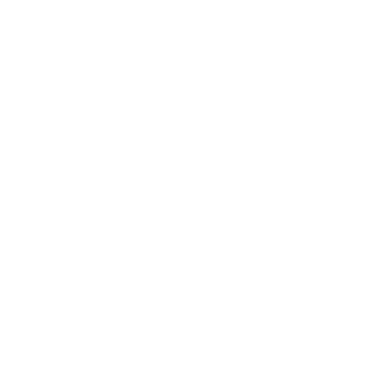 SDS dermatology service impact
Service launched in Jan 2018 with 1 GP and 1 specialist nurse from Oxford. Now up to 9 GPs and 2 specialist nurses
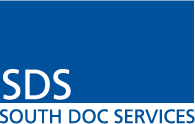 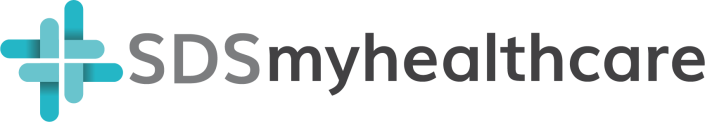 SDS dermatology service impact
Upskilling of primary care clinicians through rapid feedback without delay and transfer of learning between consultants and GPs within clinical system

GPs receive advice in real time without any paperwork or delay
Reduced paperwork and time spent completing it, as all done via primary care clinical system.

Rapid access to service: current longest wait is 2 weeks for teledermatology review. Referral rate to secondary care continues to be below 10 per cent
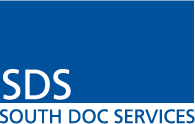 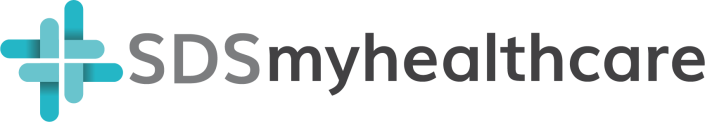 Feedback of dermatology specialist review service
GP feedback:

“The SDS dermatology service has upskilled us in the practice – each patient review becomes a learning opportunity and makes us more aware of conditions to consider and management options available in primary care. 

The shared use of EMIS Web means that a single patient record is available, and I feel this reduces risk and friction in communications between colleagues.”
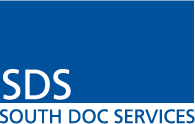 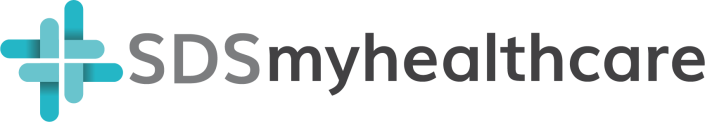 Current developments
Our Dermatology Service has worked in collaboration with both major local acute providers to deliver support to long waiters in dermatology resulting from the pandemic.

Across these two programmes, we have supported over 1,000 patients, who have been waiting for over 2 years for treatment in many instances, due to impact of the pandemic on secondary care capacity.
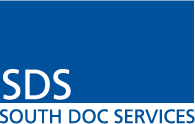 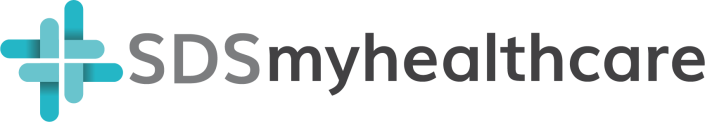 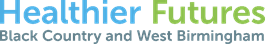 Teledermatology project Black Country and West Birmingham CCGRoz Geary – teledermatology project managerSarah Ellis –  IT operations director Dudley Group
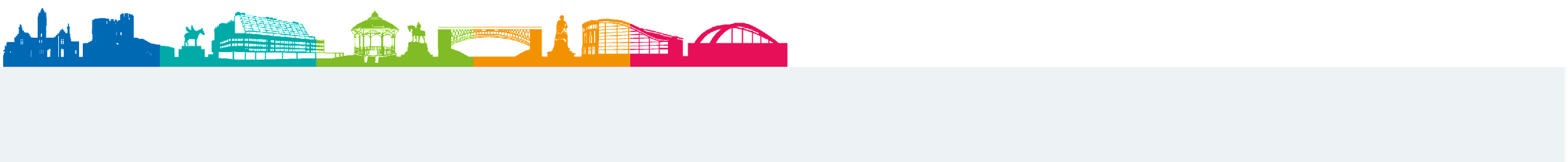 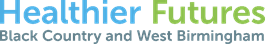 Contents
Rationale and scope
Project background
System and stakeholders
Teledermatology model
Stage 1: procurement
Teledermatology plan – next steps
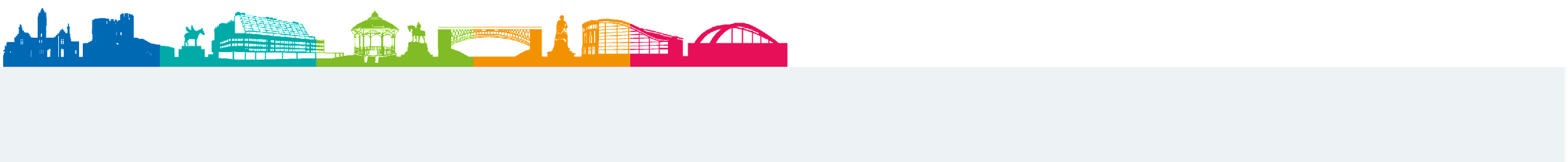 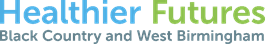 “There is now a substantial evidence base that teledermatology is an effective tool for managing the unsustainable demand for secondary care dermatology services. Across the country there are several examples of established, highly effective teledermatology services. 

Primary care benefits from rapid specialist opinions and the educational value of immediate feedback. Patients benefit from care closer to home, shorter waiting times and being directed to the most appropriate clinician first time. Secondary care benefits by reducing demand and building relationships with colleagues in primary care”

Dr James Halpern – consultant dermatologist
Clinical skin ICS lead and clinical director of RWT & WHT
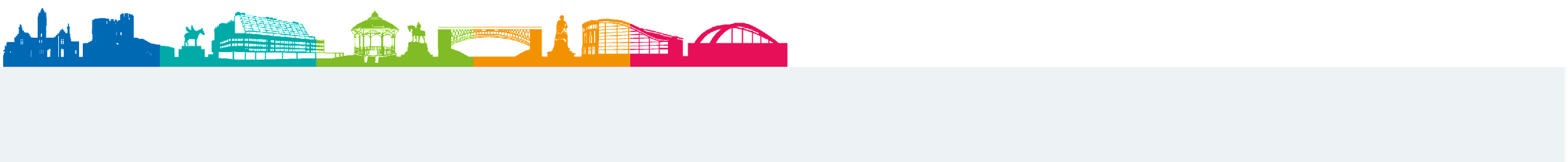 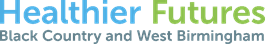 1. Rationale
NHS Long Term Plan states that: 
A new, faster diagnosis standard which will ensure that patients receive a definitive diagnosis or ruling out of cancer within 28 days will be implemented.
Technology will enable the NHS to redesign clinical pathways. Triaging (and potentially completing) some specialist referrals such as dermatology with photos and questionnaires will allow some patients to be managed entirely digitally.
To speed up cancer diagnosis and support our ambitions to achieve earlier diagnosis, with improved patient experience, for all patients with cancer symptoms or suspicious results will be implemented.
Scope
All dermatology referrals on the 2WW cancer pathway.
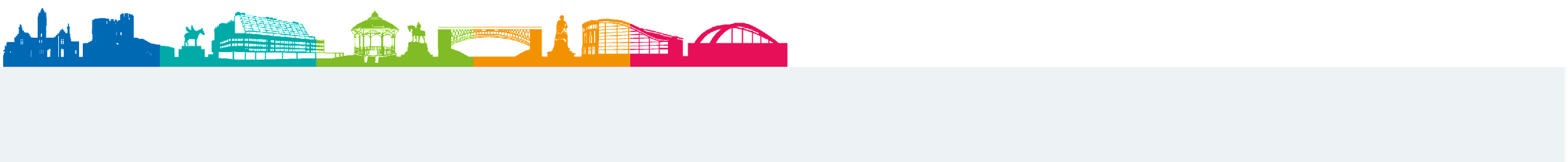 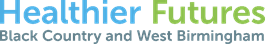 2. Project background
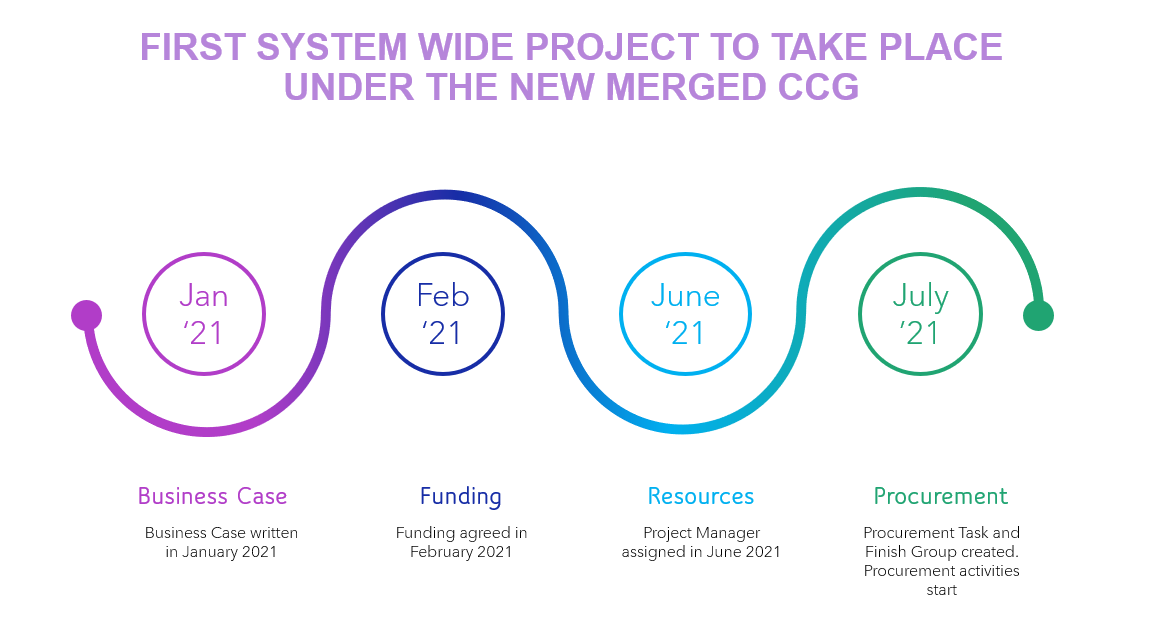 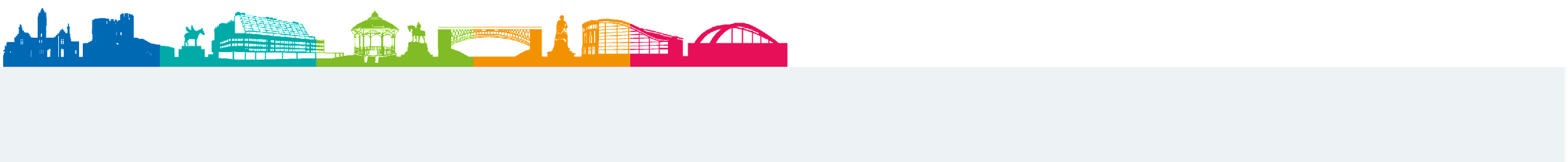 4 CCGs
Merged
‘Black Country & West Birmingham CCG’
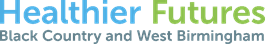 3. System and stakeholders
Cancer ICS
Skin Cancer Network
Cancer Leads
224 GP practices
4 acute trusts
5 main sites + 1 on the border
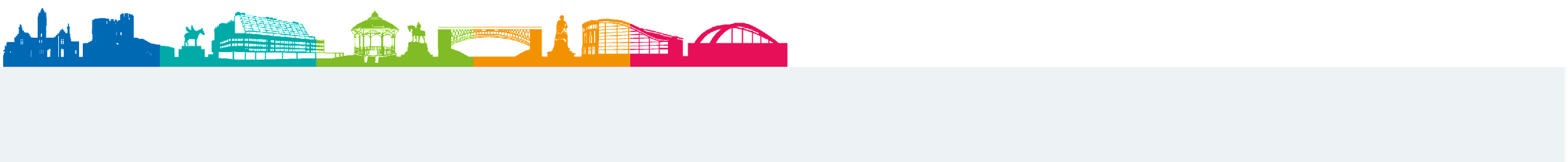 4. Teledermatology model
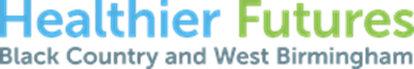 Primarily as a triage system, within secondary care.
Benign lesion – Patient is discharged. App generates a PDF with the photos and outcome that is posted to the patient, uploaded electronically to the GP record and uploaded electronically to the hospital record
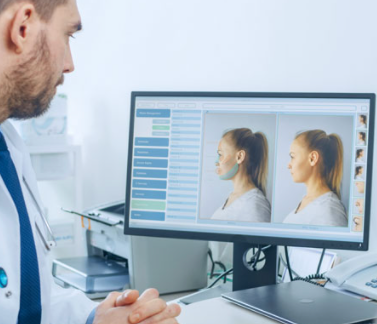 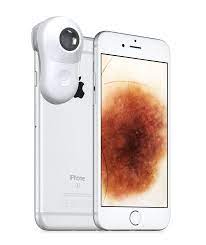 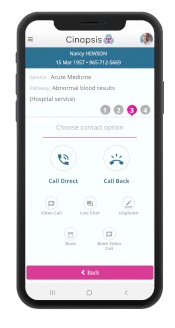 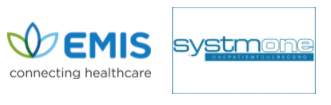 For Surgery – The lesion is identified as malignant and suitable for direct listing for surgery. PDF generated for the patient and GP with outcome and patient information leaflet. PDF e-mailed to surgical coordinator for booking or to plastics/OMFS for
Secondary care consultant triages the case:
On the cloud and can be accessed from work or home
Specified DCC sessions to do this work in accordance with BAD guidance of a Telederm case taking 8 to 10 minutes
No dictation or other input is required
GP makes 2ww referral through Cinapsis App:
Integrated into EMIS/Systemone
Short questionnaire for relevant history
Normal and Dermoscopic photos
Automatically attaches patient history and medications
Clinic – The patient requires review in clinic. PDF is generated and sent to the patient, GP and hospital record. PDF is e-mailed to the booking team for an appointment
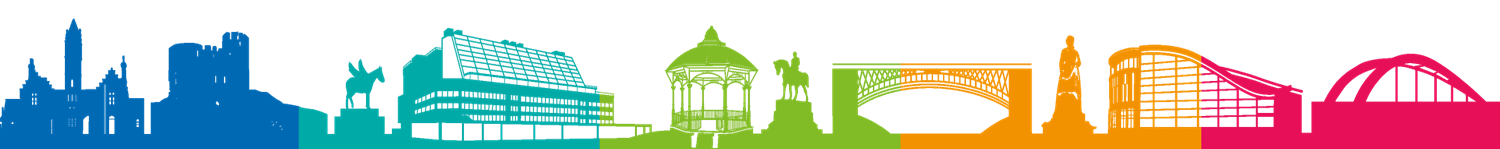 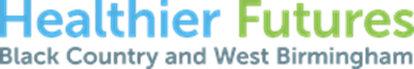 5. Stage 1: procurement stage
Getting the right people involved
Co-ordination
Subject matter experts
Dermatology panel
Teledermatology Project manager

IT operations director
Digital & Procurement Support
Transactional procurement manager

Senior transactional procurement manager
GP leads

Acute leads

CCG clinical lead

Business managers

Administration leads
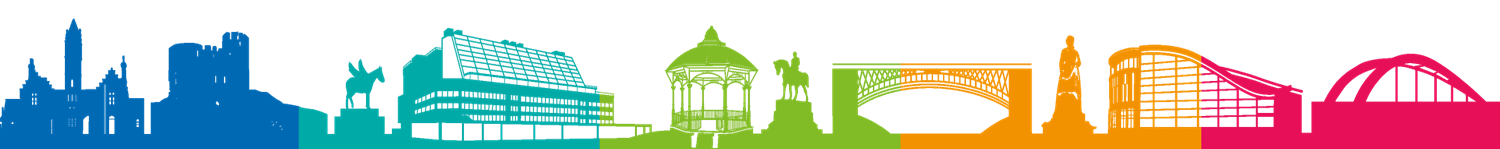 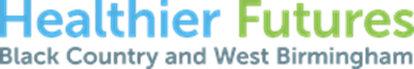 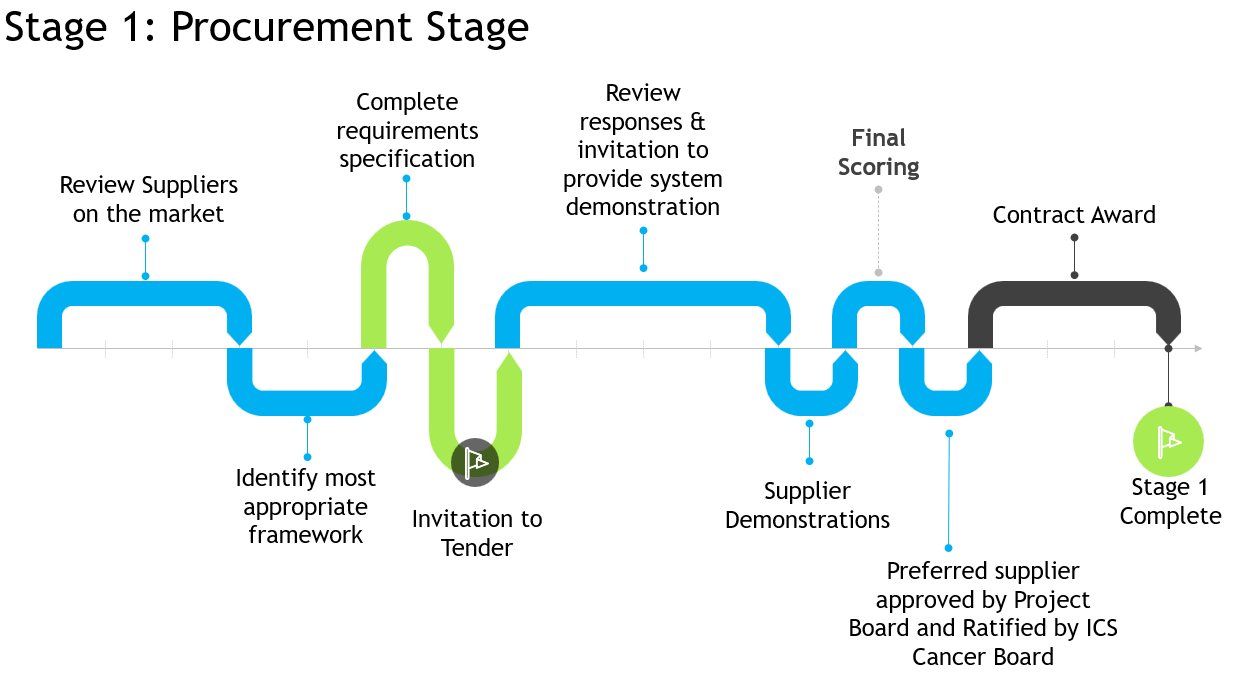 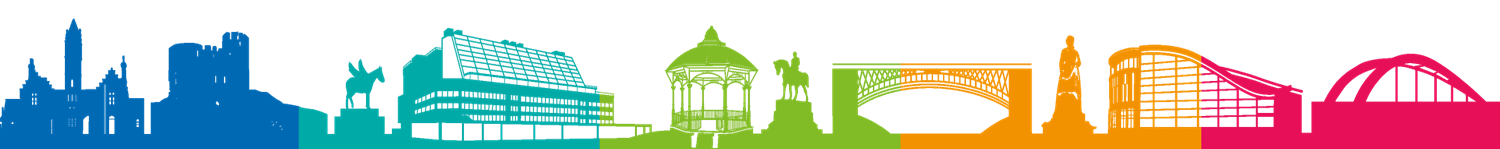 Procurement principles
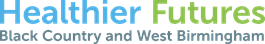 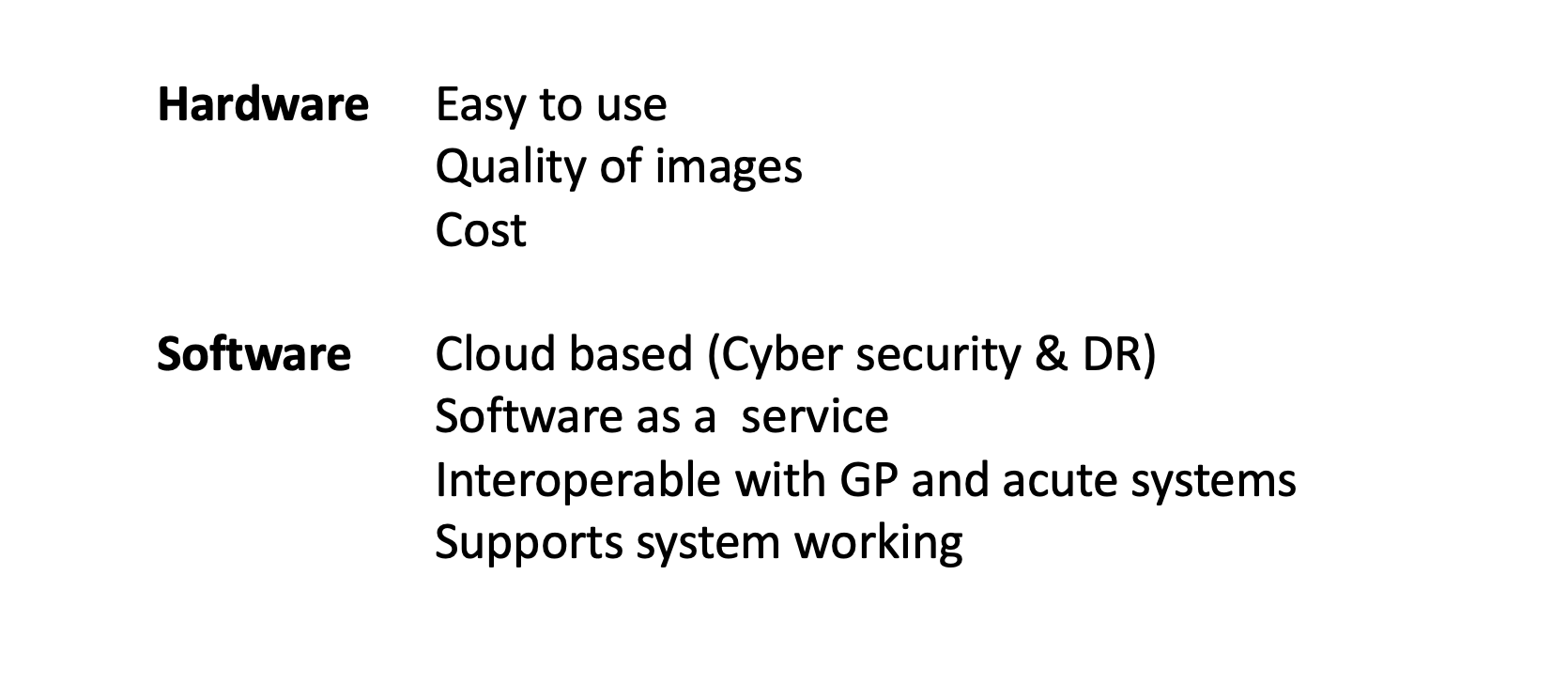 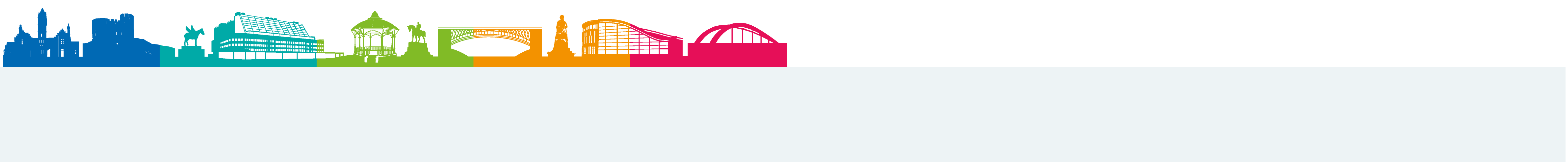 Teledermatology - next steps
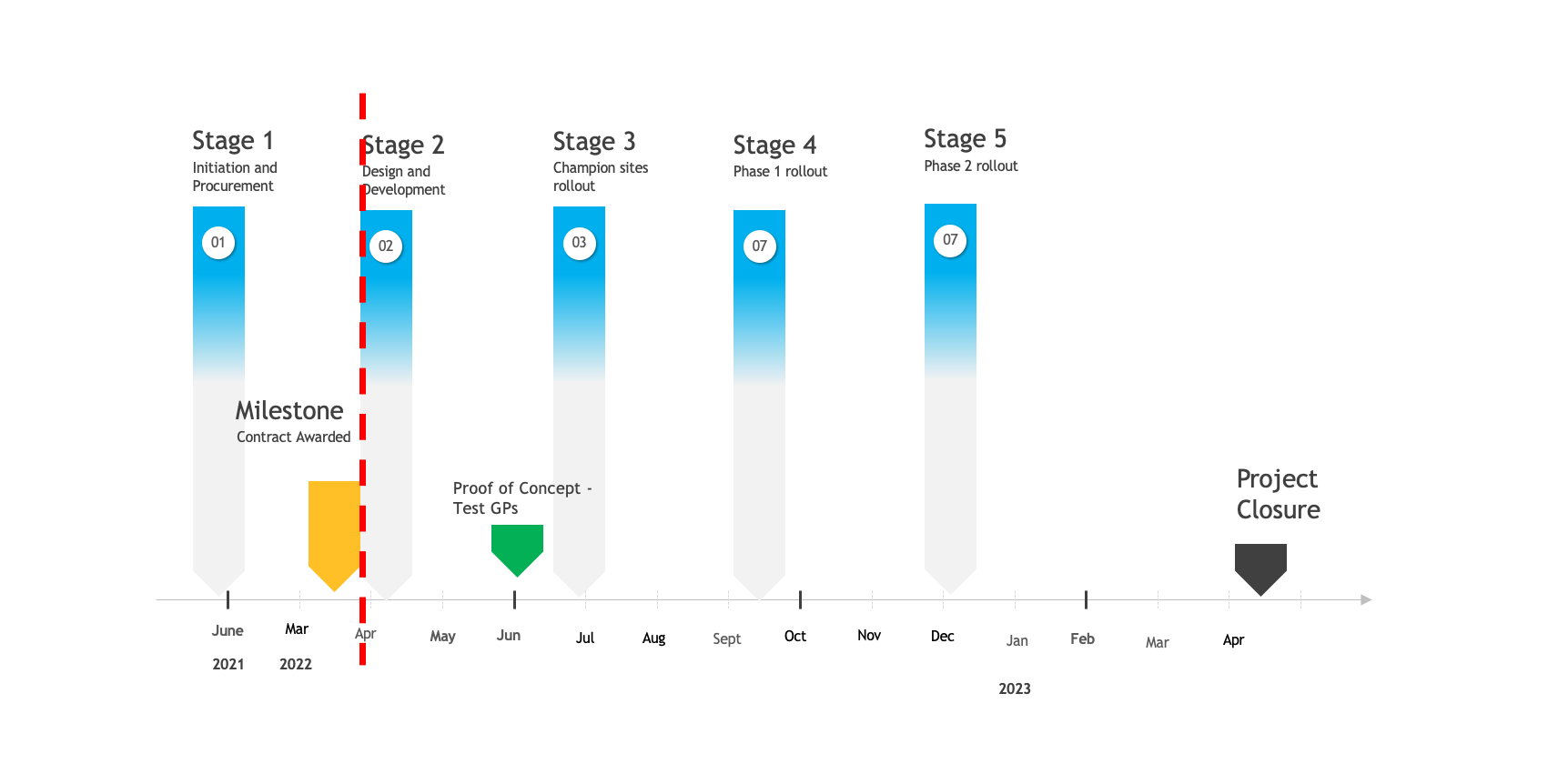 Thank you!
Comments and questions please

Lisa.janiec@nhs.net
Mobile: 07783 821547
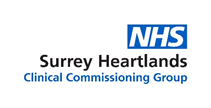 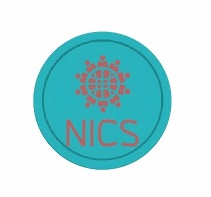 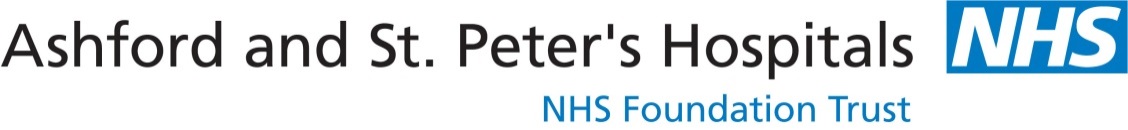 Successful Reduction in Two Week Rule Referral Numbers Through Introduction of Community Photohub 

Dr Arani Chandrakumar, consultant dermatologist & clinical lead for 
dermatology (ASPH), on behalf of:
Ashford & St Peter’s NHS Trust (ASPH)
Surrey Heartlands Clinical Commissioning Group (SH CCG)
North West Surrey Integrated Care Services (NICS)
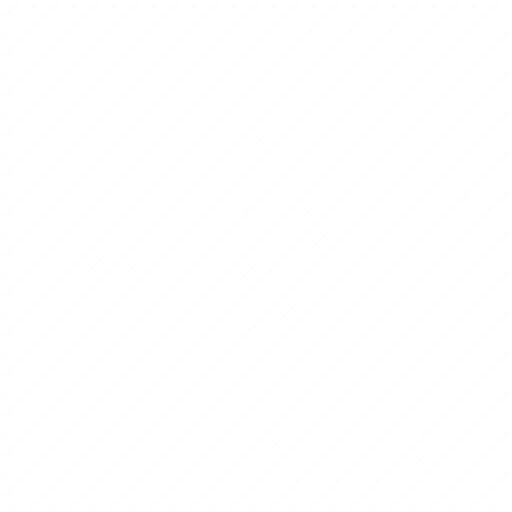 Overview
Introduction – challenges faced by Trust and CCG
Objectives of the pilot project
Implementation of the photohub – digital platforms used
Initial results of the pilot
Barriers overcome during implementation
Summary with future developments for sustainability of service
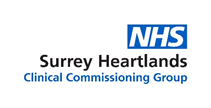 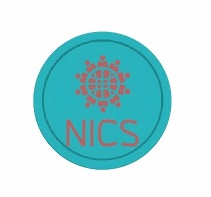 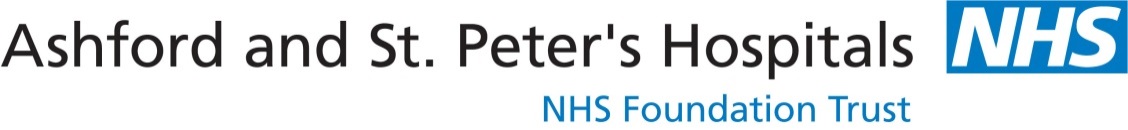 Introduction
Ashford & St Peter’s NHS Trust
North West Surrey 361,265
Since 2018, includes Guildford & Waverley 231,250 (managed by ASPH, run by a separate dermatology department)
Yearly increase in Two-week Rule (TWR) referrals for skin cancer
104 TWR referrals per week
16% increase in referrals from 2019-2020 to 2021-2022
No significant change in number of substantive staff up to 2021
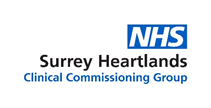 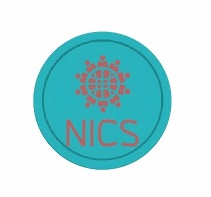 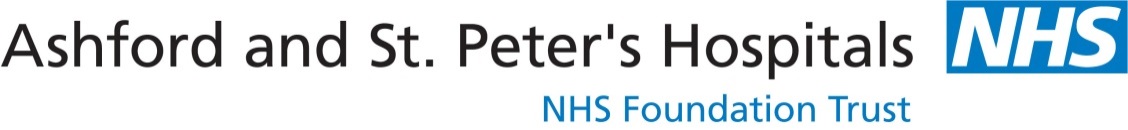 TWR referrals over the years
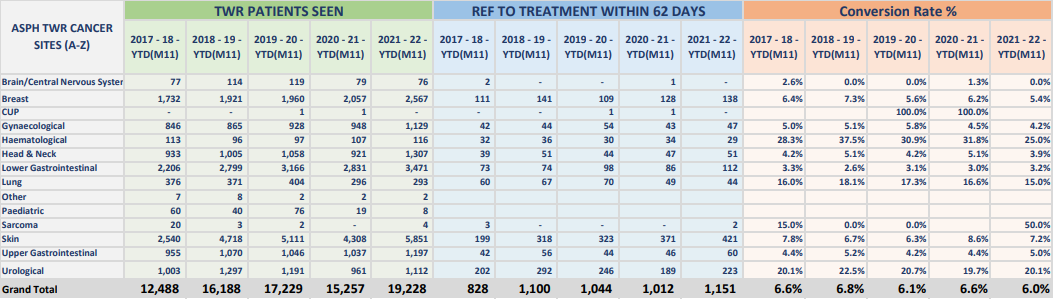 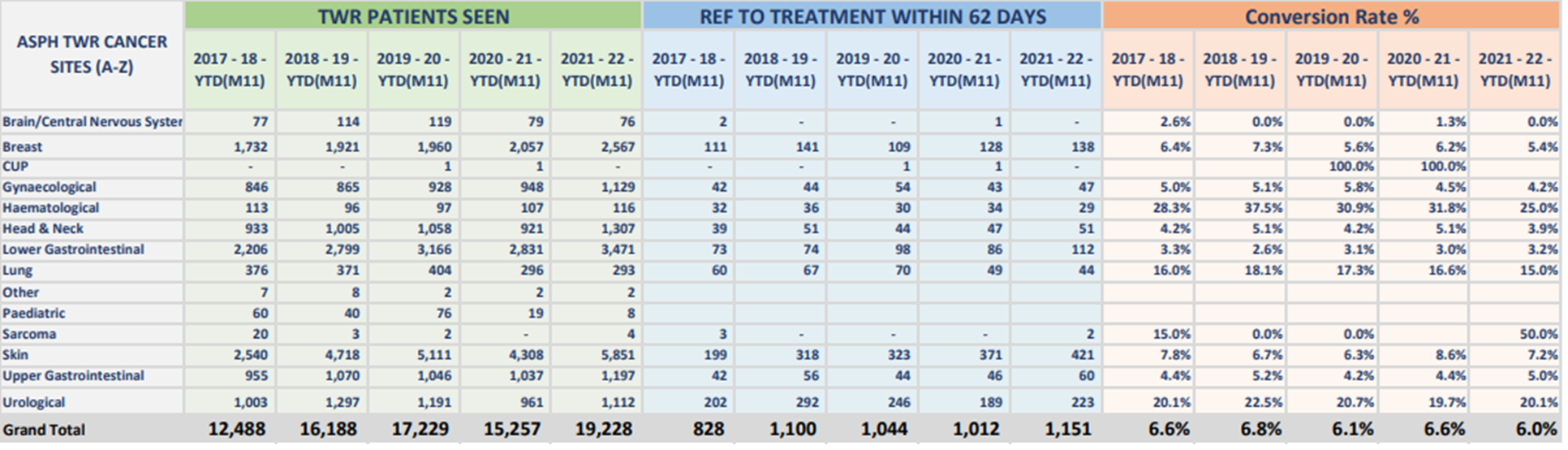 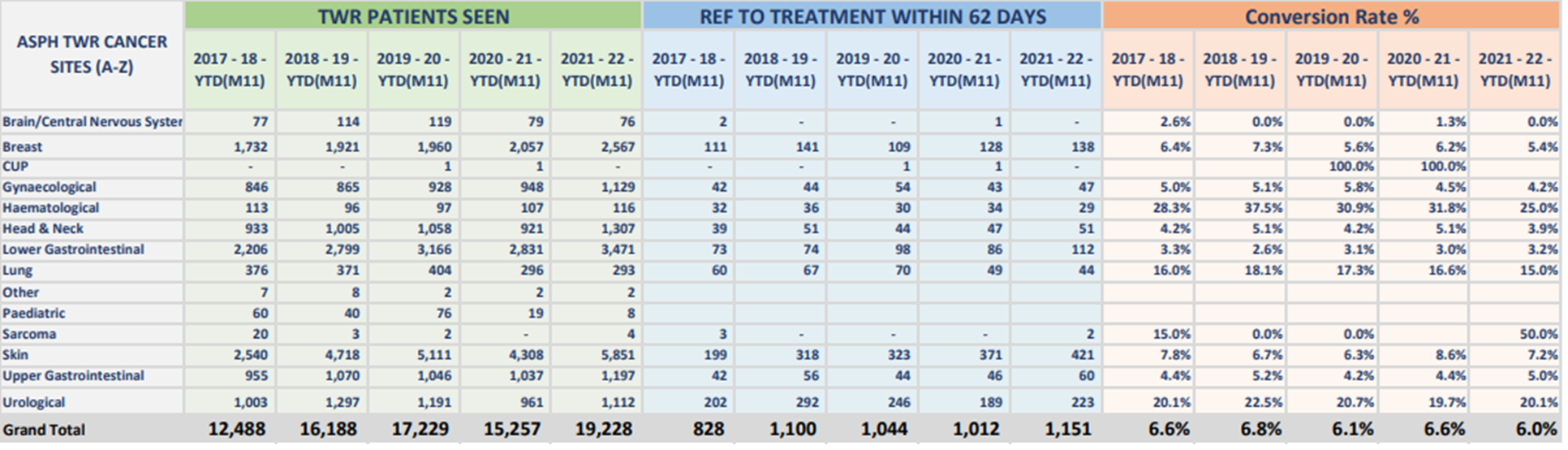 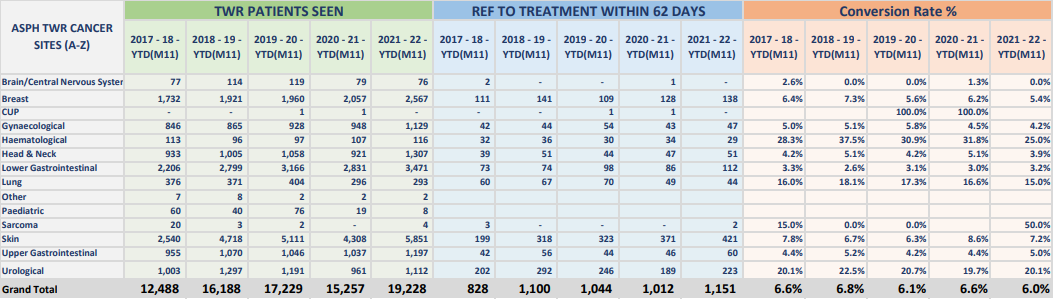 Summary: TWR numbers have over doubled in 4 years without a significant increase in substantive staffing levels.
 
Quality of referrals has remained the same with similar conversion rates to national levels.
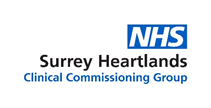 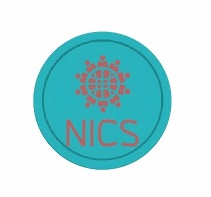 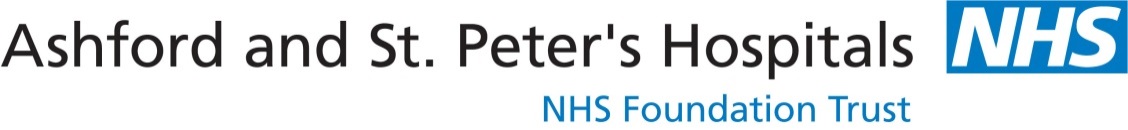 Dermatology TWR photohub pathway
GP
Refer suspicious skin lesions as TWR
Seen within 3 days
TWR clock starts
TWR Referral to ASPH
Patient to Photo Hub
Macroscopic & dermoscopic (polarised & non-polarised  images) taken by HCA
Take dermoscopic  images and complete patient questionnaire
Photohub attach images and proforma to TWR e-RS referral
Triaged by consultant on ErS within 48 hours
ASPH Triage
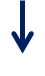 DNA
TWR
Non-TWR
Book TWR with Dermatology/Maxillofacial/ ENT
Book routine skin lesion clinic
Discharge back to GP (Benign) with written reason
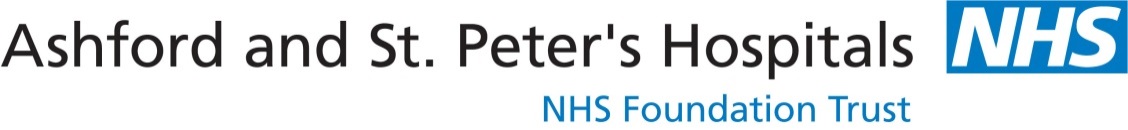 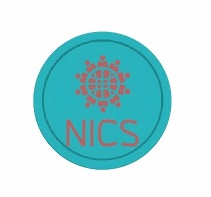 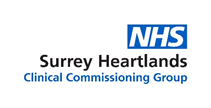 [Speaker Notes: The dermatology TWR referral form has been modified to include 2 additional questions:

Allow downgrade of TWR referral (reason required if the response is ‘No’). If the patient does not attend the Photohub they will be seen in a face to face TWR clinic.

Send to Photohub]
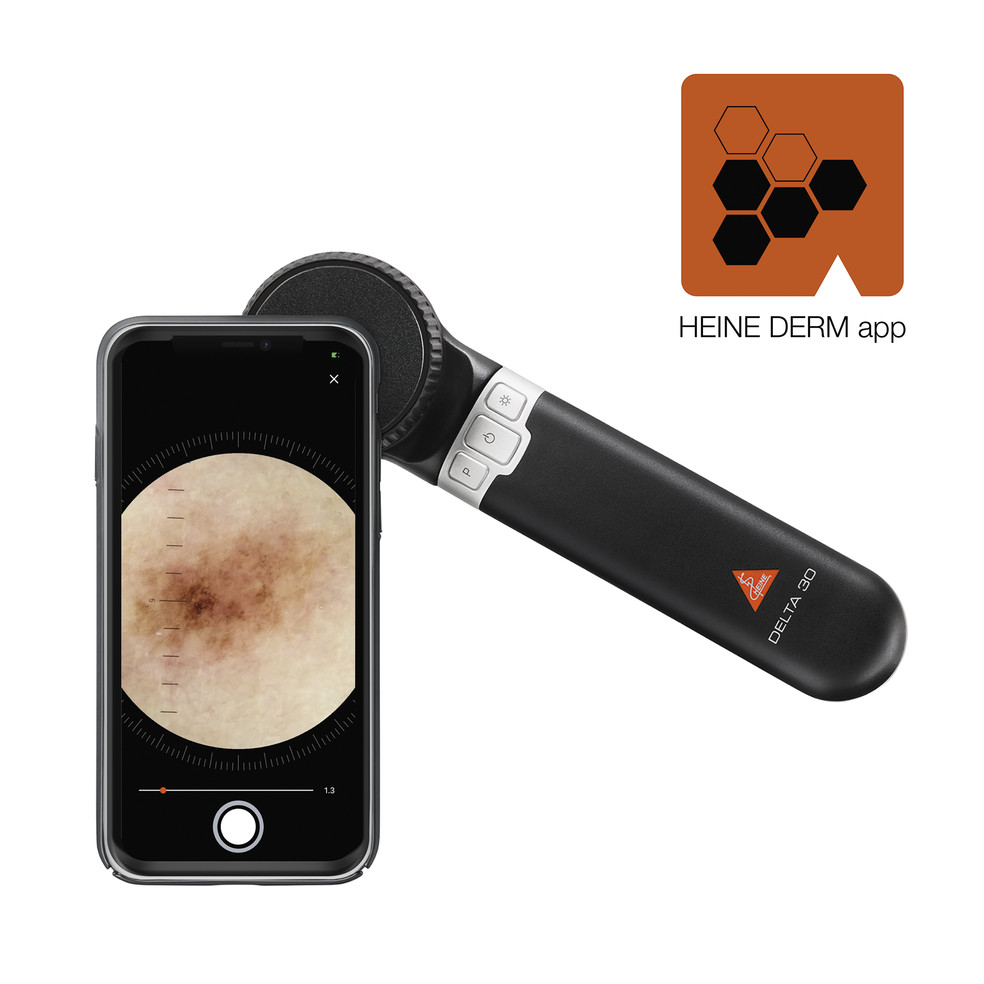 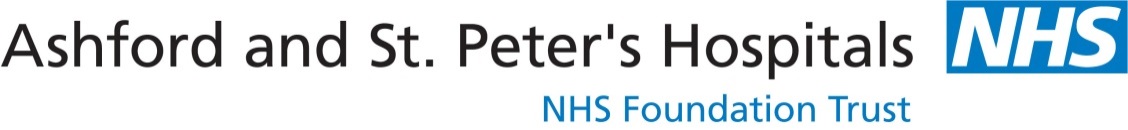 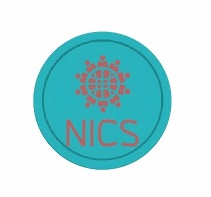 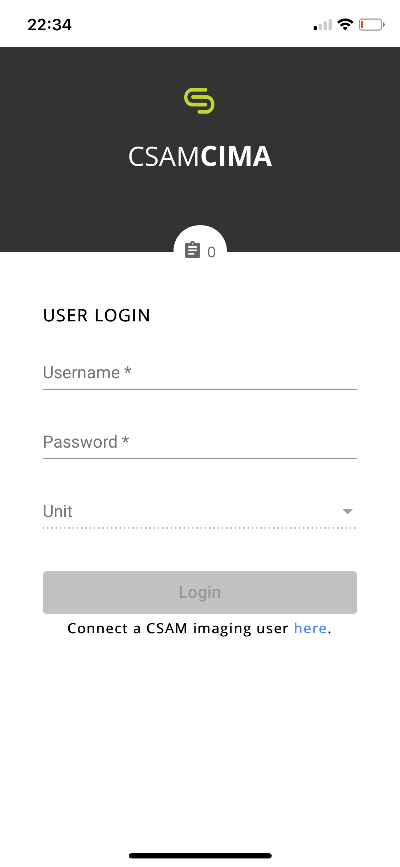 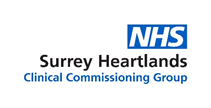 Images taken using CIMA app – images can be directly accessible from PICSARA imaging software on Trust computers. 

High quality PICSARA images uploaded to ErS TWR referral for Consultant triage.
SASSE dermatology photohub pilot
Start date: Monday 7 March 2022
Inclusion criteria 
Patient registered to a SASSE PCN practice
Patient over age 18
Patient consent to Photo hub referral
Exclusion criteria
Patients with genital skin lesion or skin lesions in a ‘sensitive’ area
Patients with significant mobility issues
Age <18 years
Patient declines to participate
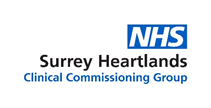 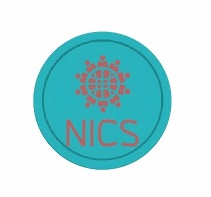 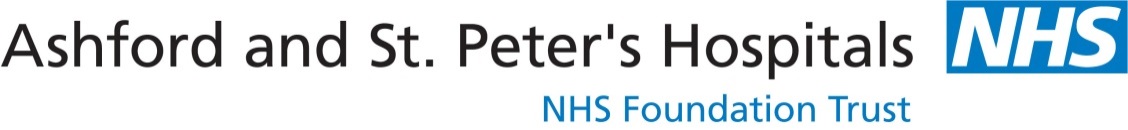 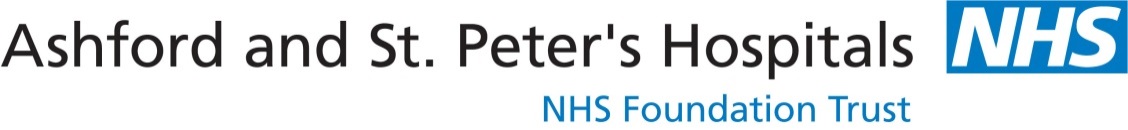 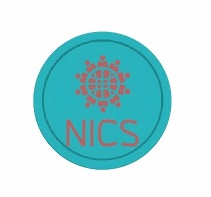 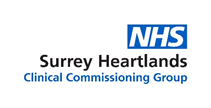 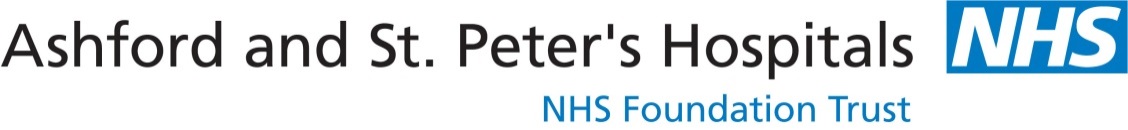 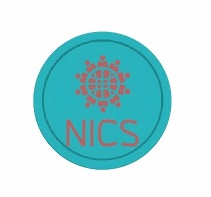 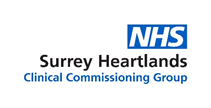 Dermatology photohub triage outcomes
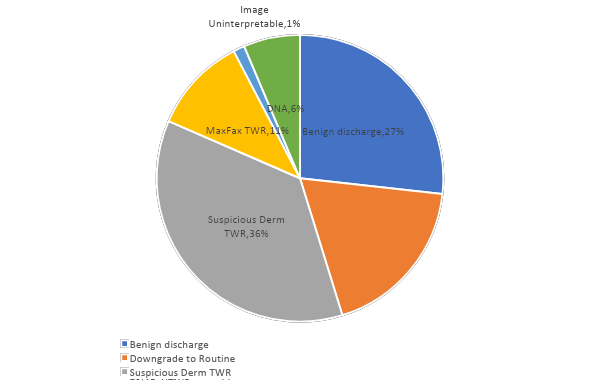 Data from 7 March - 14 April 2022
TWR referrals in SASSE area reduced by 64% (DNAs will require TWR appt therefore 58% drop in TWR appts) 

27% of patients referred as TWR in SASSE not requiring any hospital appt
Number of patients through photohub to date: 160
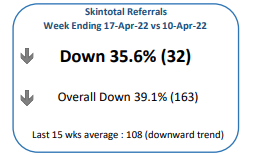 TWR referral trends
These figures include North West Surrey and Guildford & Waverley CCGs
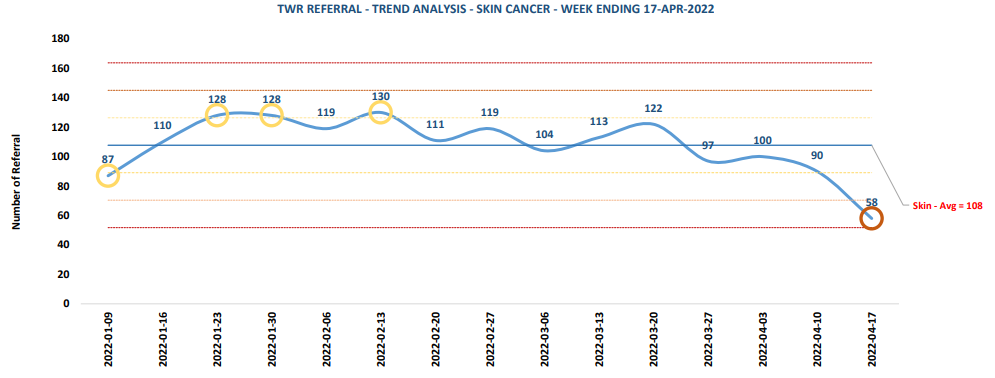 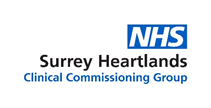 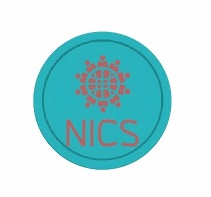 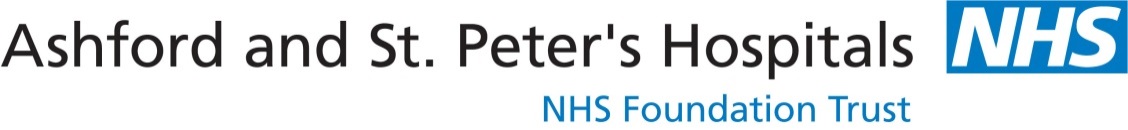 Barriers to implementation
Potential risk to photo incorrect lesion
Ask GP to mark the correct lesion and send photo/ patient to photo marked lesion
Robust training for HCA on checklist and protocol
Teams chat forum for direct feedback between HCA and clinician
Time for consultant to triage images – offset against reduced TWR numbers
Administrative burden of processing photohub outcomes
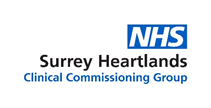 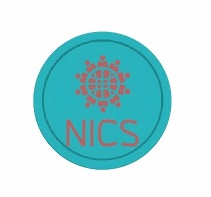 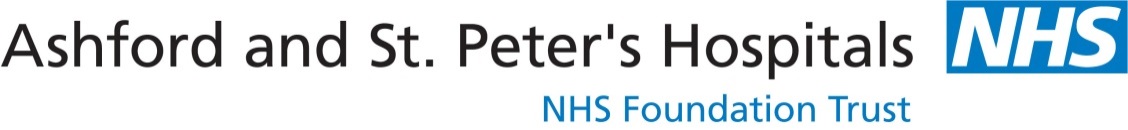 Summary
Successful safe implementation of a TWR triage photohub demonstrating over 50% reduction in TWR referrals 
Plan to roll out to whole catchment area 
?Future adoption of Artificial Intelligence to triage photohub images freeing up consultant time to see more patients
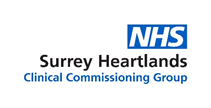 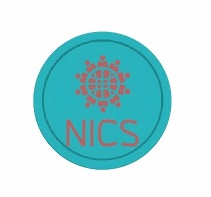 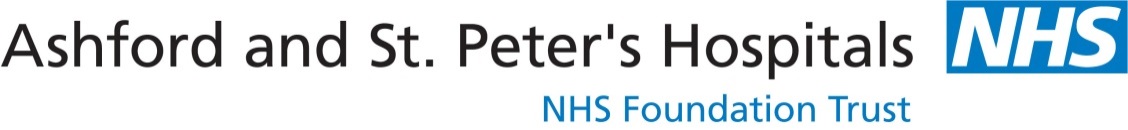 Advice and guidance in UHD Dermatology Dr Suzannah August May 2022
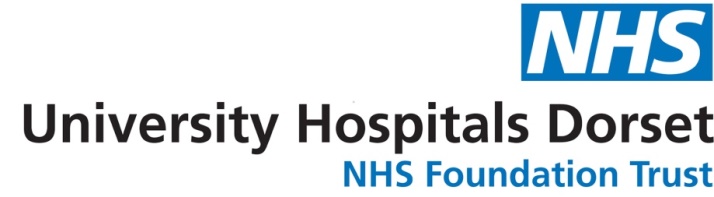 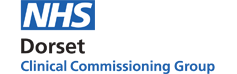 Advice & Guidance in UHD dermatology
Dr Suzannah August, consultant dermatologist
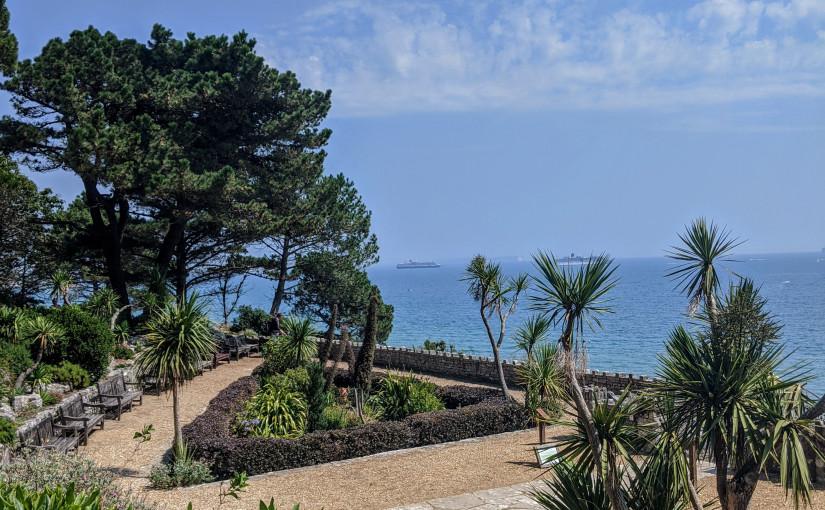 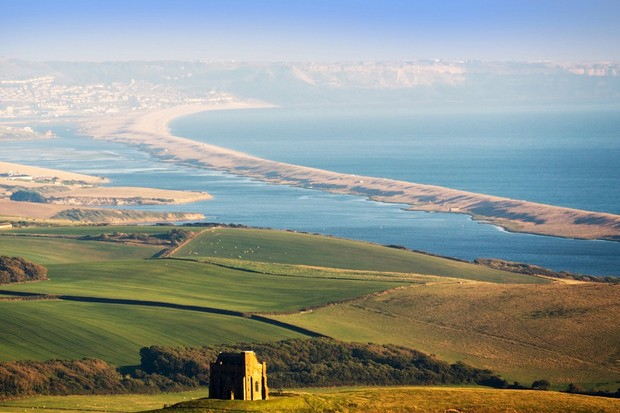 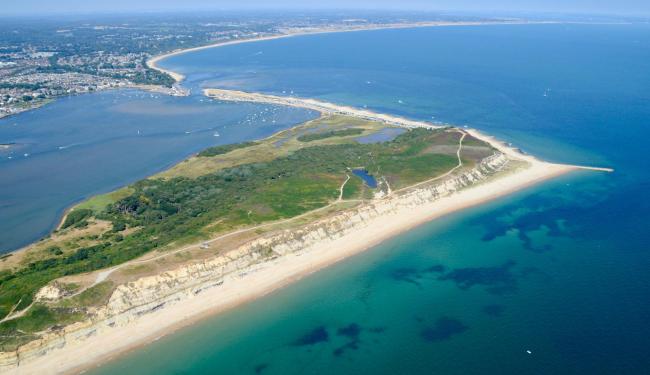 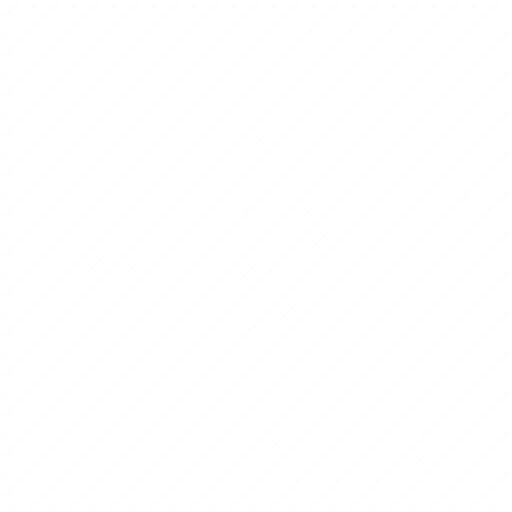 Introduction
University Hospitals Dorset (UHD) Dermatology: merger of Bournemouth and Poole hospitals in 2021

Christchurch and Poole dermatology departments now UHD Dermatology

Challenges

Lack of consultants (4.6 FTE for 700,000 patients), historically <4FTE

Increasingly high burden of skin cancer in Dorset (150 2ww referrals/week)

Impact on routine referrals (100/week)

Demand outstrips capacity – further backlog created by pandemic

Christchurch stopped receiving routine referrals in 2019
Switch to Advice & Guidance
Advice and guidance service offered to GPs since 2017 (via eRS)

All non-2ww referrals switched to advice and guidance pathway in October 2021

A+G pathway chosen over RAS - enables interim clinical advice for patients waiting for appointment

Change in service achieved with support from Dorset CCG, local GPs, consultants, hospital management team and NHS digital funding

GPs asked to send all referrals with images
A&G outcomes - Feb/Mar 2022 (571 patients)
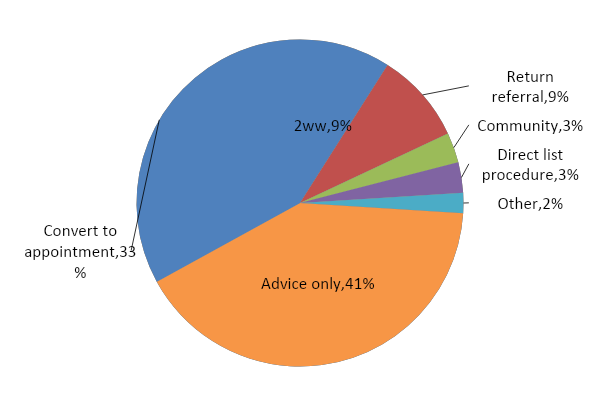 [Speaker Notes: Comments : bConversion to appointments 3 switching this 26% Sue a modest increase but not as much as we were expecting
bA quarter of patients converted to appointment also received interim advice
bOnly small numbers of patients being directly list of procedures–bBarriers to overcome first.
bPatients recommended to community or 2 week wait service currently require GP to make new referral, we are not working to change this so that referrals can be directly converted.]
A&G outcomes
Time to respond:
All cases: mean 8.5 days (0 to 21 days)
Urgent cases: mean 3.3 days (0 to 8 days) 
30% cases marked as urgent

Referrals returned:
No image - 40%
Image out of focus/ thumbnail – 40%

Quality of referrals improved over last 6 months:
eConsult documents reduced by 60%
Returned referrals reduced from 12% to 9%
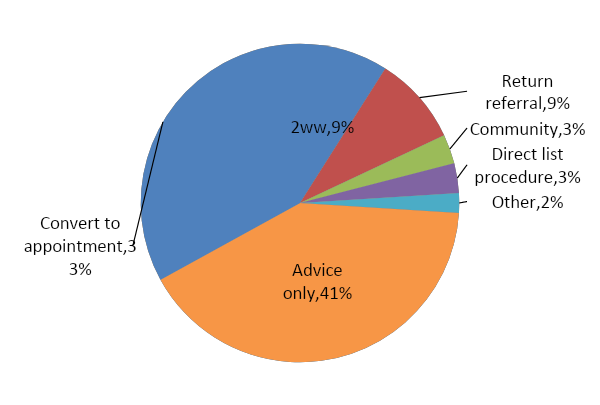 A&G outcomes
Conversion to clinic appointments was 23% before switch
25% patients converted  appointment also received interim advice
Only a small number of patients were directly listed of procedures
GP required to make second referral if community clinic or 2ww recommended
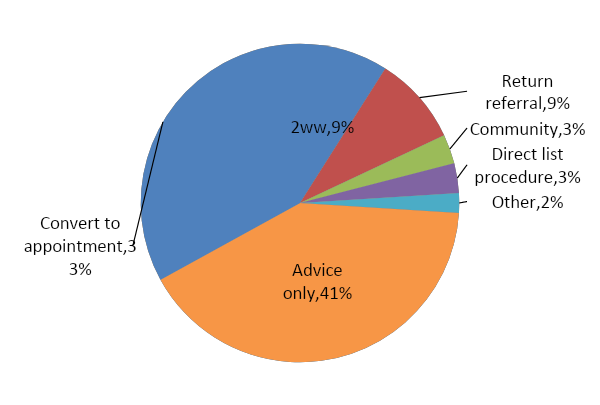 How?
‘Hot week’ – routine clinical work cancelled and backlog of A&G cases cleared

Existing patients waiting for OP appointments validated by SpR phone calls (approx 25% discharged or started on treatment, 10% upgraded to urgent)

Communication with GPs
Information via CCG and GP networks
Formal education sessions
Feedback via A&G responses
Challenges
eRS system, issues with functionality:

Integration with hospital patient record
Integration with hospital administration
Visible data on activity or outcomes 
Visibility of cases between clinicians

Temporary solution – shared MS Teams spreadsheet
Teams spreadsheet
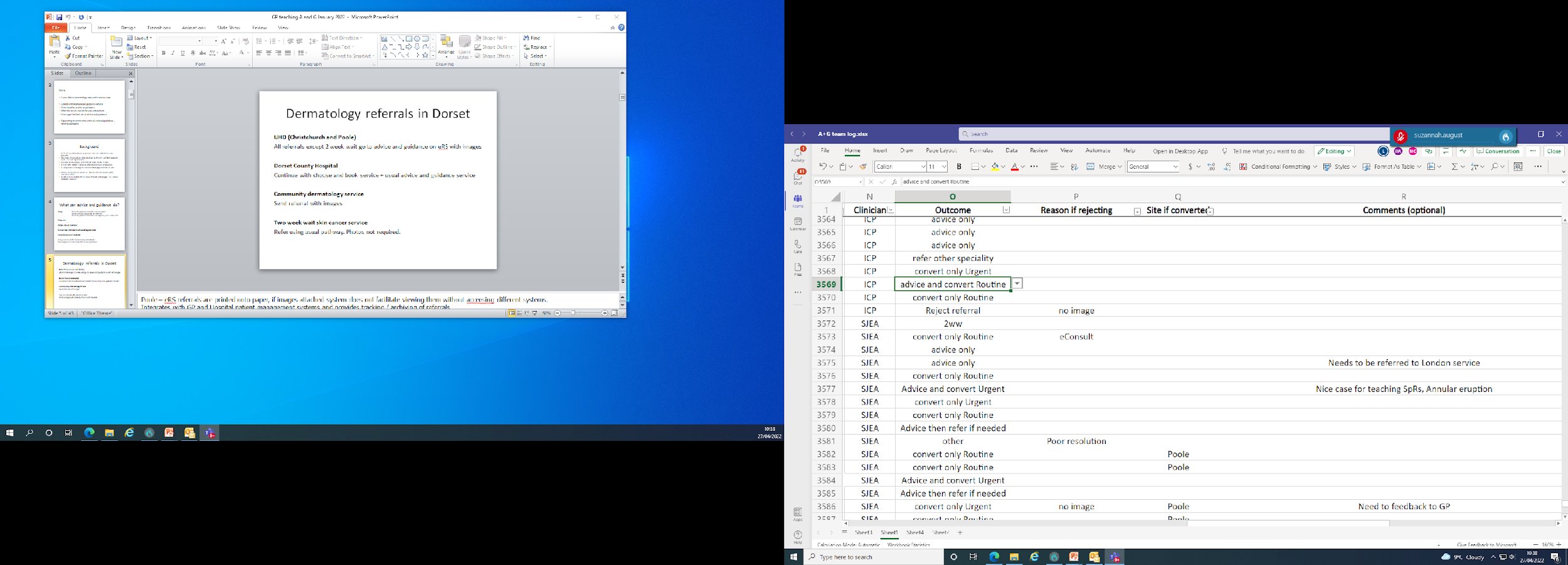 Teams spreadsheet
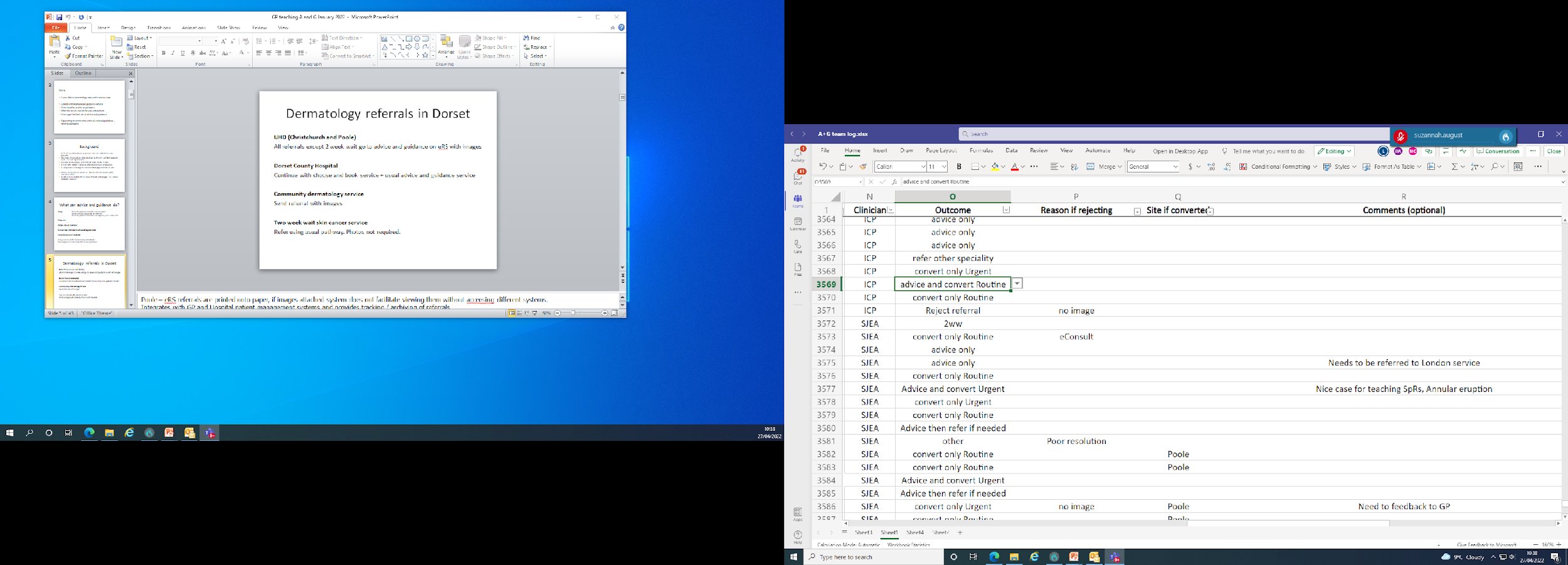 Cases for teaching flagged
Issues with referrals identified / fed back
Admin team can action urgent appointments promptly
Challenges
Lack of usability of eRS platform

Short term
Dragon voice recognition software
Shared templates – standard letters, clinical information etc
Additional administrative staff
Clinicians doing additional sessions to cover workload (150 cases per week)
A&G ‘ urgent case hub’ run with trainees supervised by a consultant

Medium term
Local IT team developing an in-house platform to integrate eRS with hospital systems
New consultants trained or recruited 2022/23
Conclusions
A&G is enabling a more streamlined dermatology outpatient service

Excellent training opportunities for dermatology trainees and GPs

The future 
Obtain formal feedback from GPs on the service
Track demand and capacity to ensure adequate resources and clinical time
Develop education in teledermatology for clinicians
Integrate platform with hospital systems
Increase direct listing of patients for procedures
Thank you! 

Questions?

A recording of the webinar is available here: https://badannualmeeting.co.uk/future_nhs_webinar/